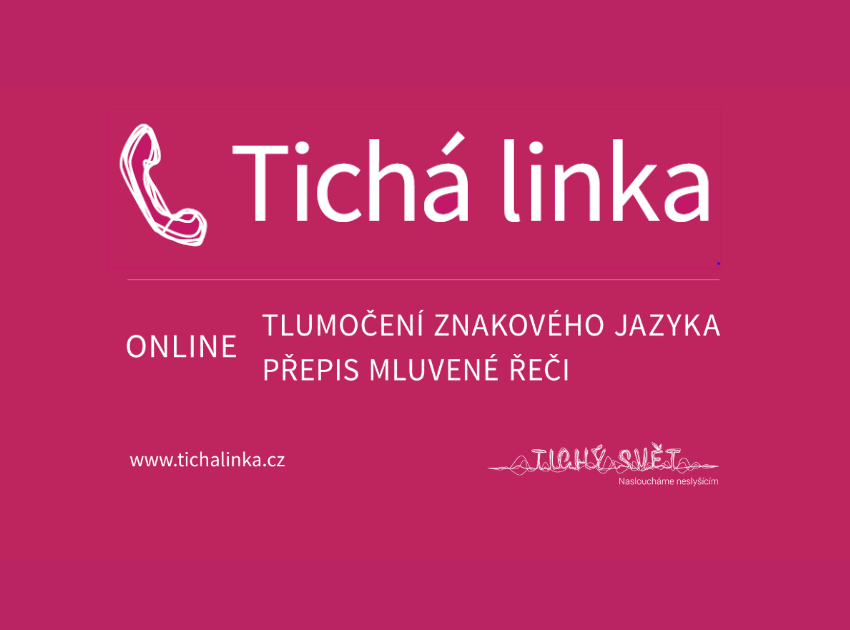 VYTVOŘENÍ POŽADAVKU
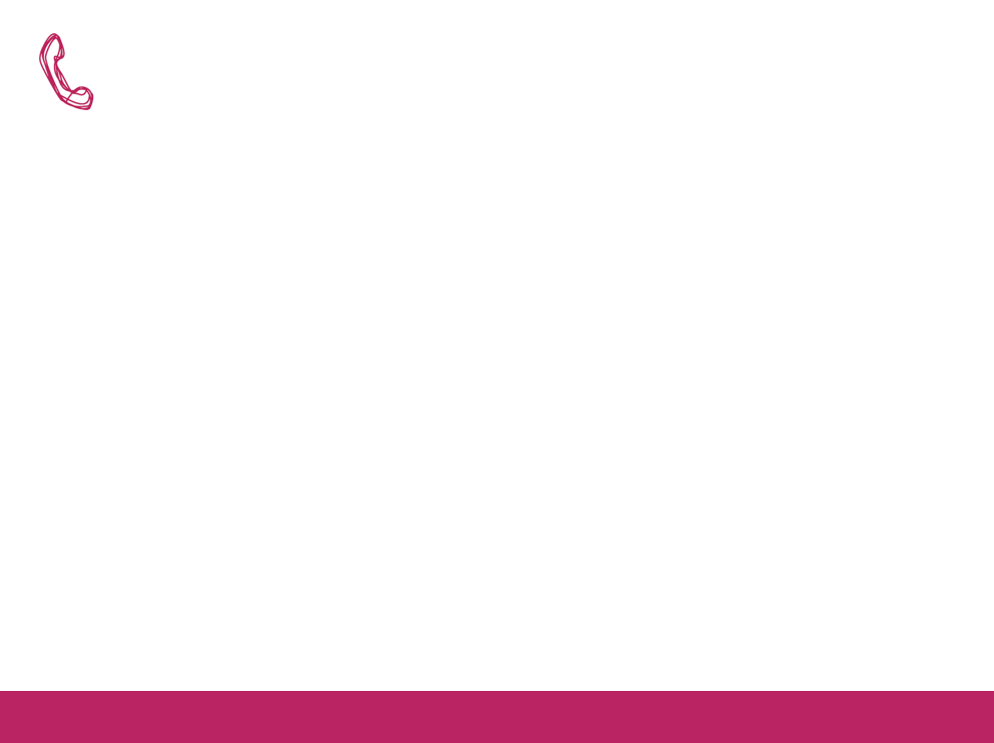 Začátek
Otevřete Tichou linku na https://www.tichalinka.cz/


dle potřeby vyberte
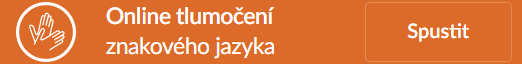 nebo
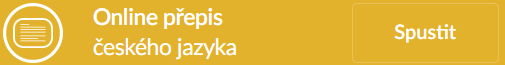 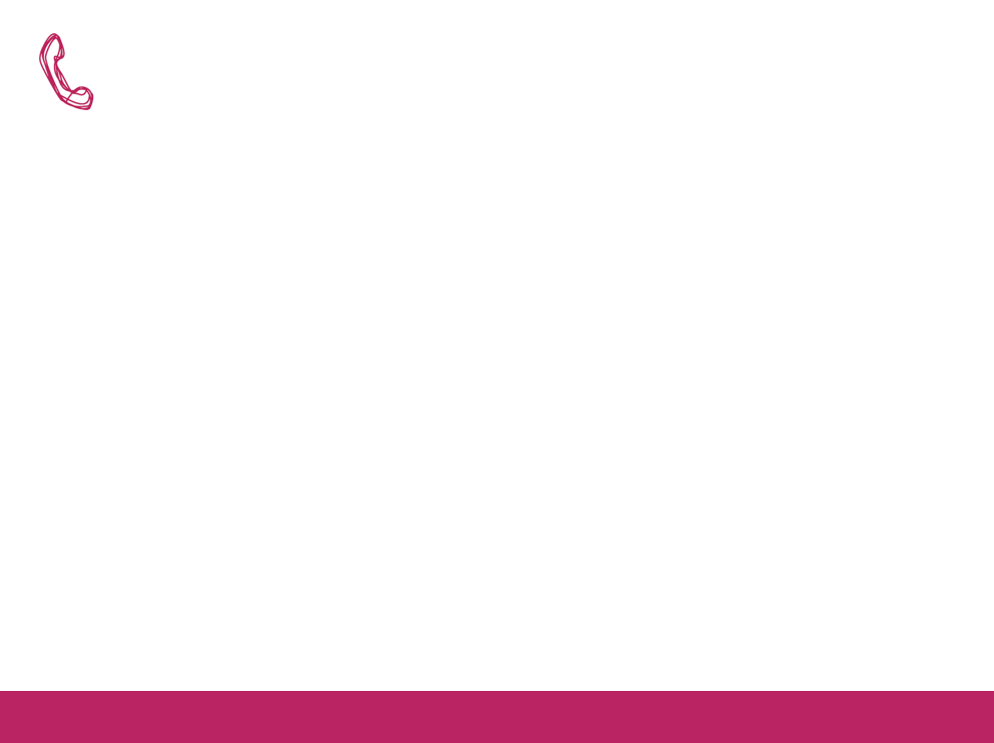 Přihlášení
Přihlaste se údaji, které jste zvolili při registraci. Přihlášení můžete také otevřít na https://app.tichalinka.cz/login
Zapomenuté heslo můžete obnovit kliknutím na “Zapomenuté heslo?” V případě nouze můžete volat pohotovost i bez přihlášení.
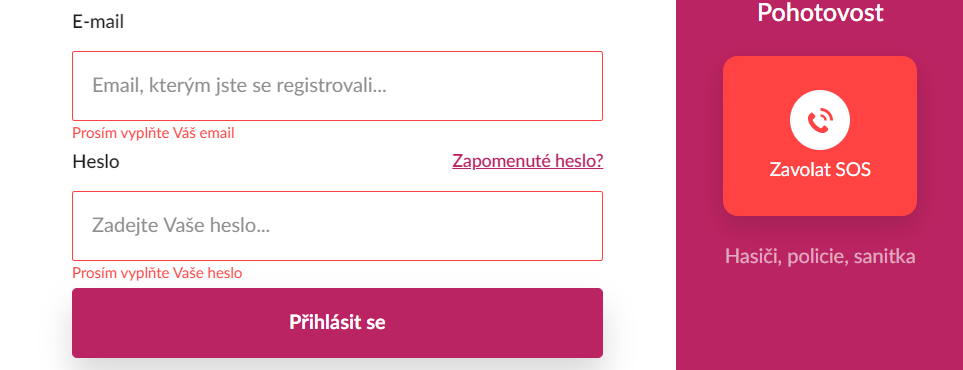 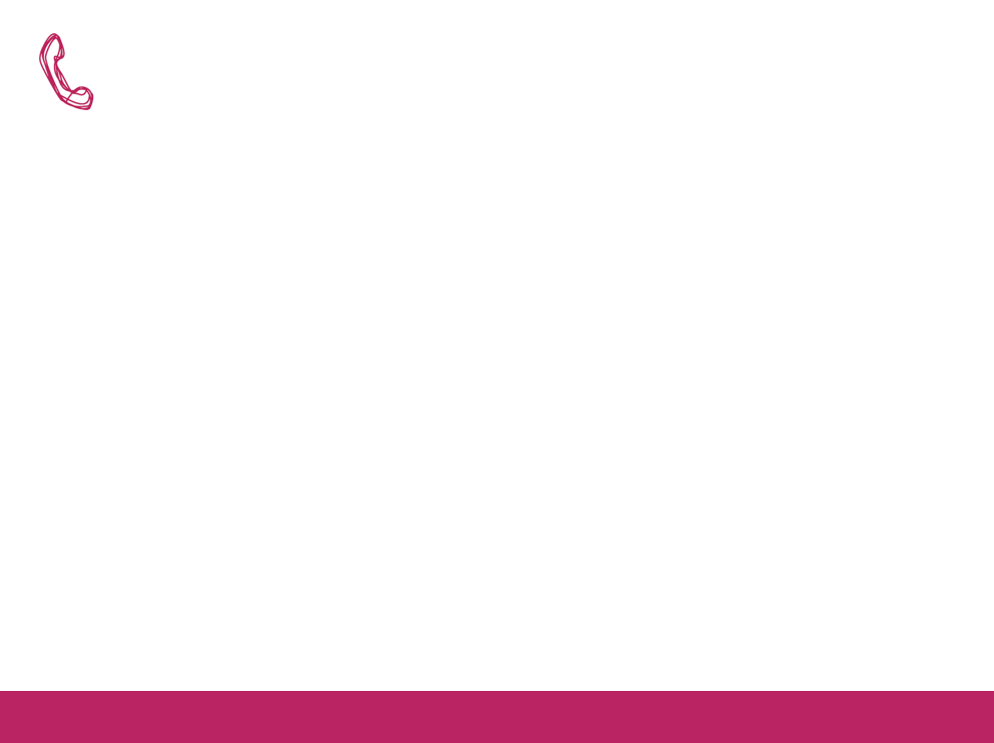 Po přihlášení
V horní liště vpravo je Pohotovost pro případ nouze, Nastavení účtu a také se zde můžete odhlásit.
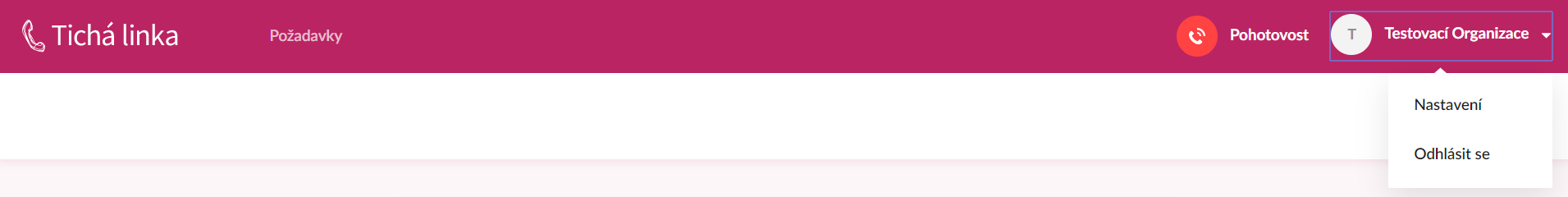 V nastavení můžete změnit údaje o sobě, přihlašovací údaje a spravovat kontaktní osoby.
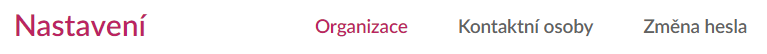 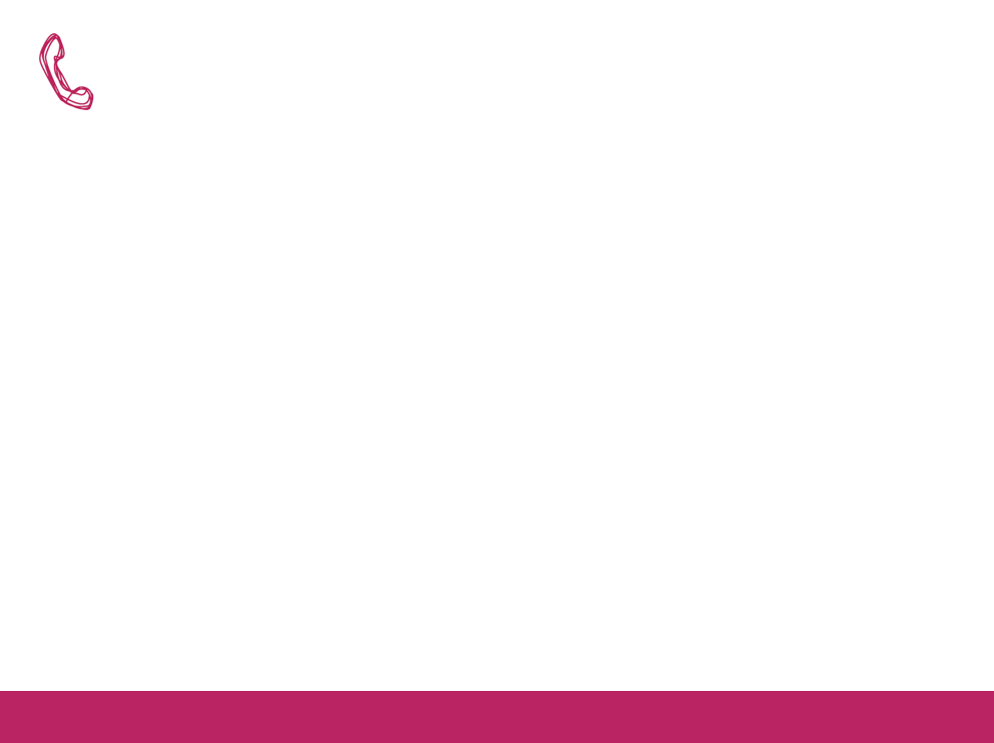 Nový požadavek
dle potřeby vyberte
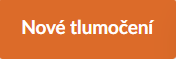 nebo
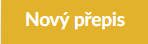 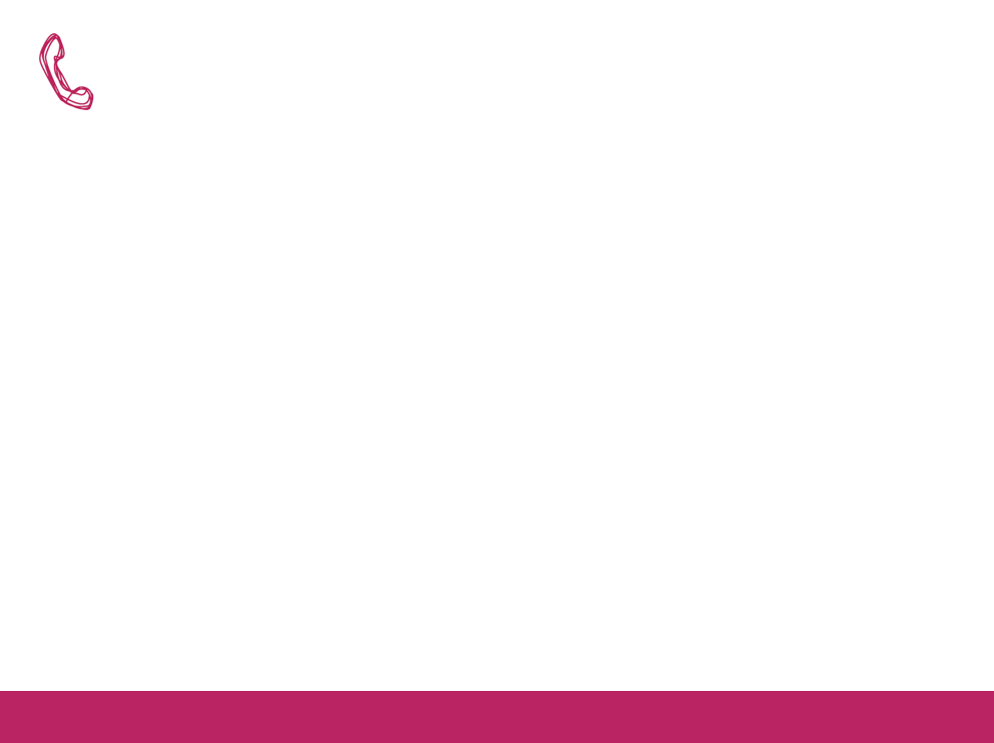 Krok 1/3
Popište, čeho se bude požadavek týkat.
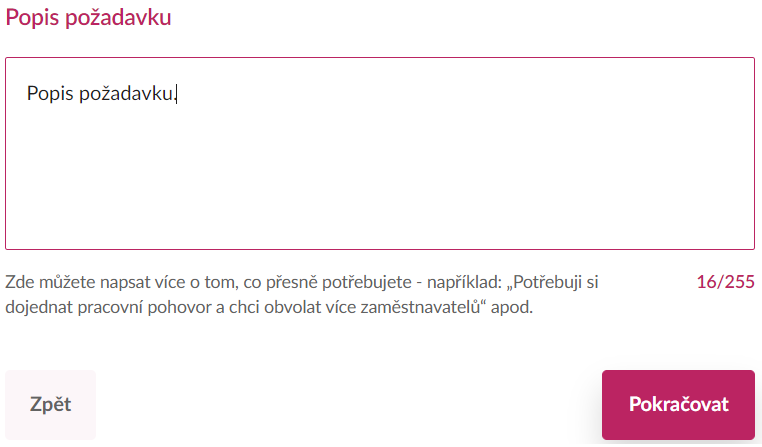 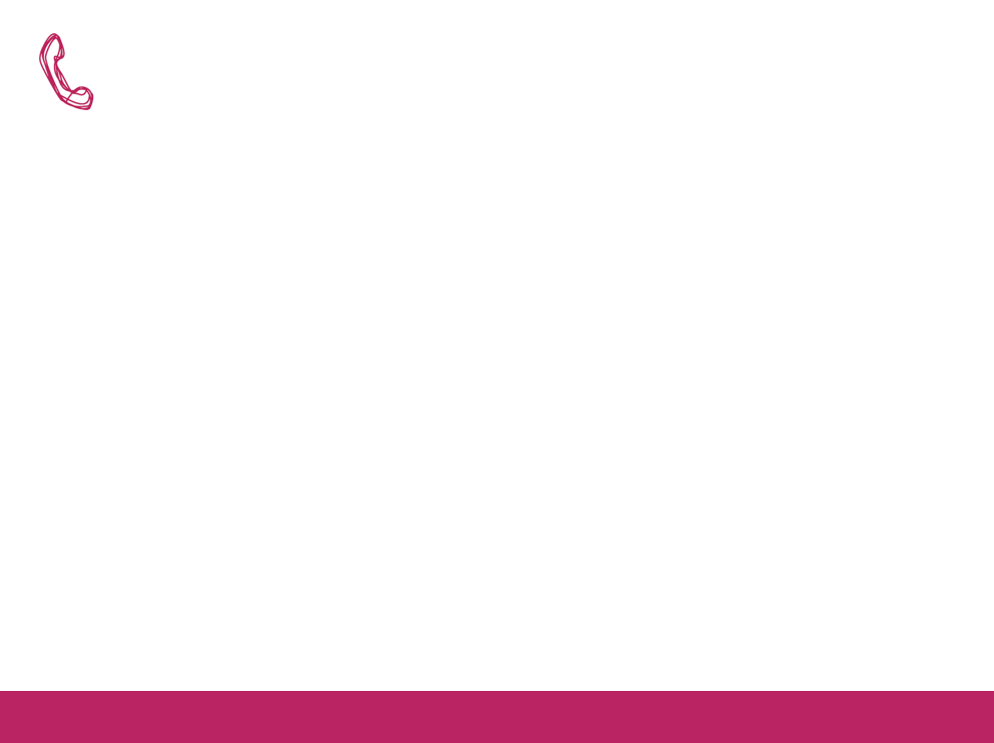 Krok 2/3
Pokud se chcete spojit hned, jak to bude možné, pokračujte. Pokud víte, kdy neslyšící klient přijde, můžete si rezervovat čas spojení a nečekat (doporučujeme). Zaškrtněte „Chci rezervaci na přesný čas“ a vyberte požadovaný čas spojení. Doba čekání bez rezervace většinou nepřesahuje 5 minut.
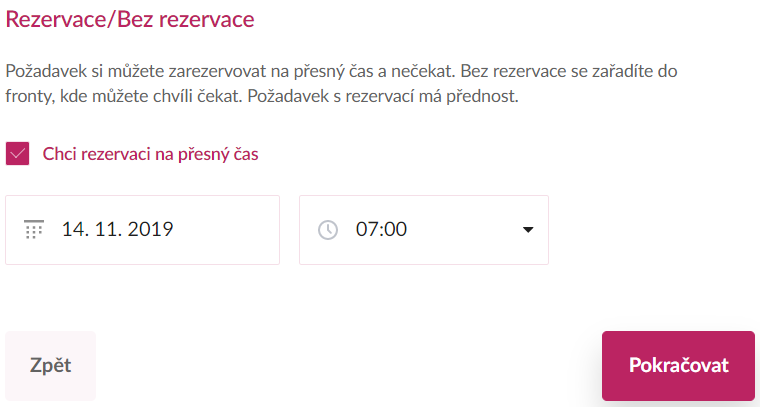 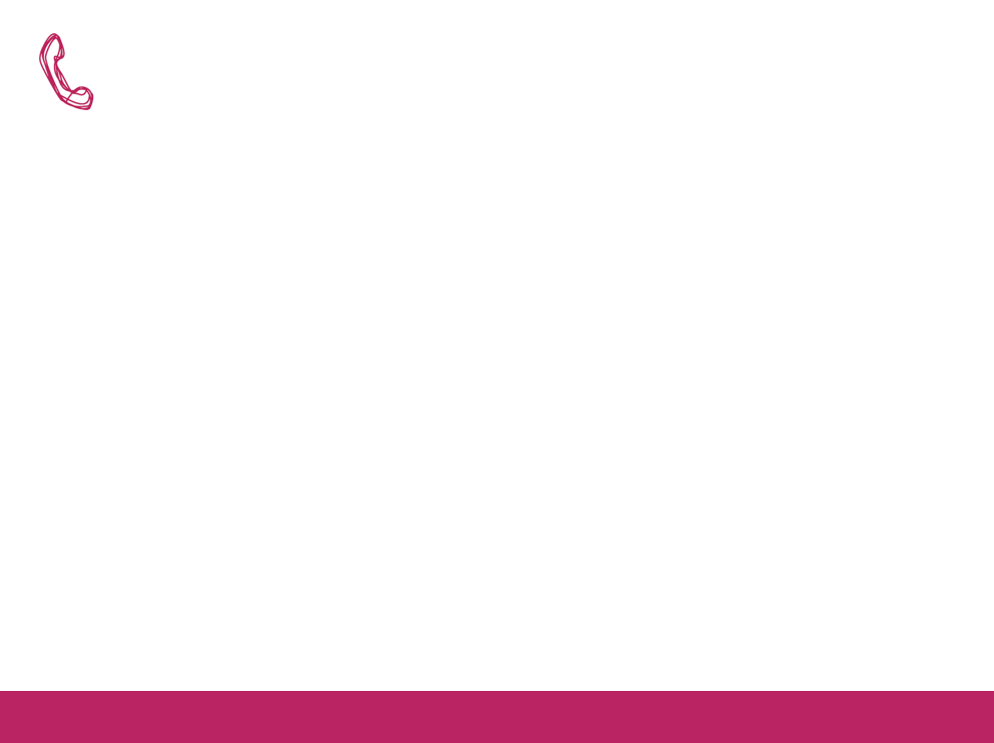 Krok 3/3
Přiložte dokumenty, které se požadavku týkají - nepovinné. Soubory můžete přiložit i při spojení s tlumočníkem/přepisovatelem.
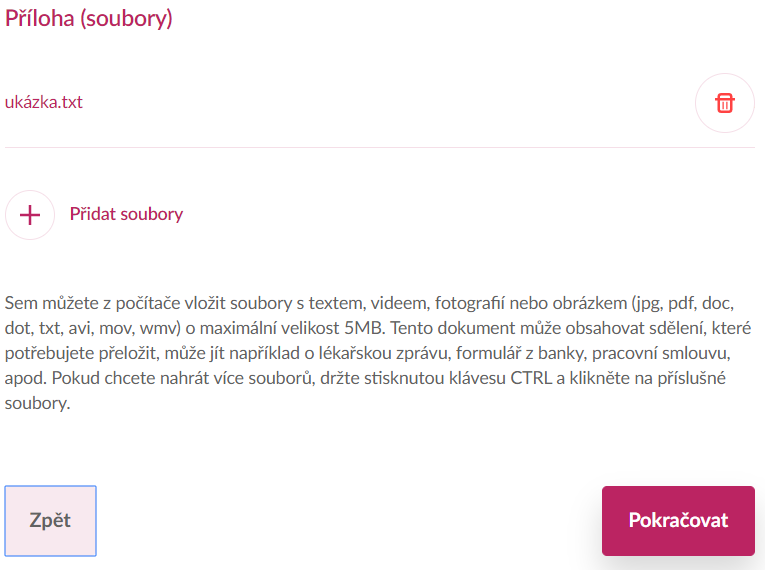 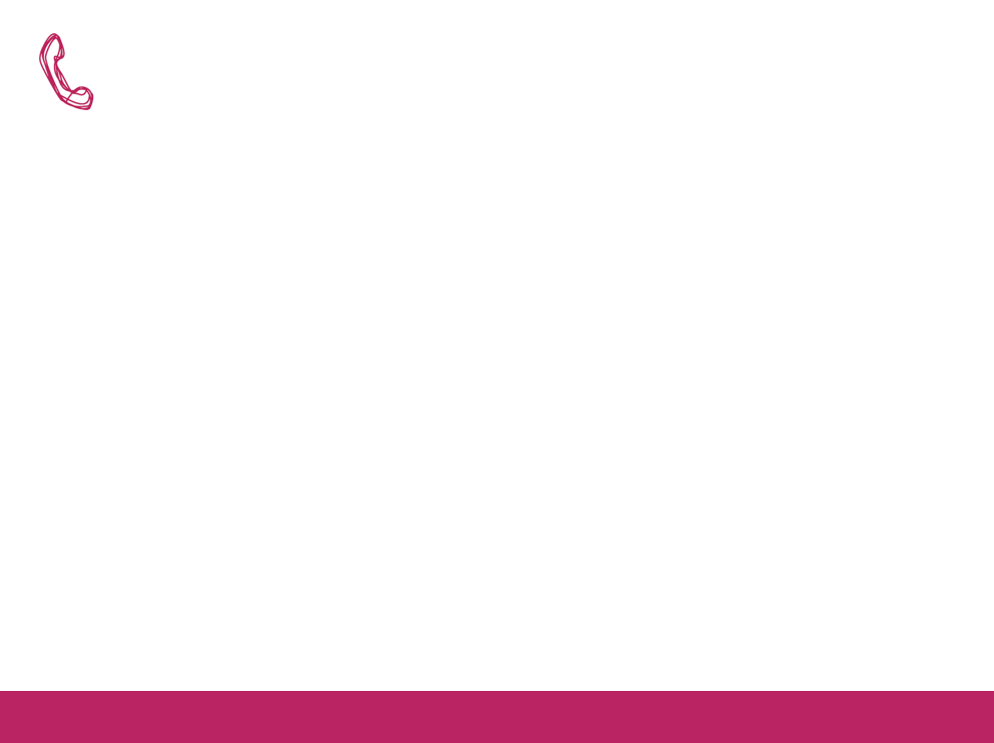 Shrnutí
Zkontrolujte požadavek, v případě potřeby můžete jednotlivé kroky upravit.
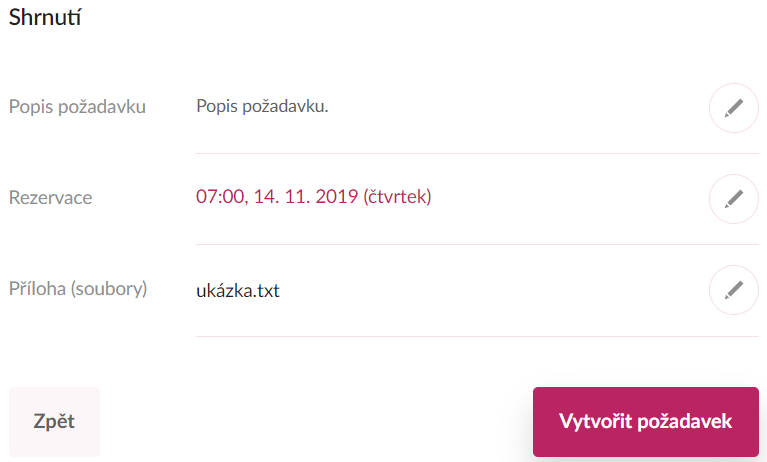 Vytvořte požadavek a vyčkejte na spojení s tlumočníkem/přepisovatelem ve zvolený čas.
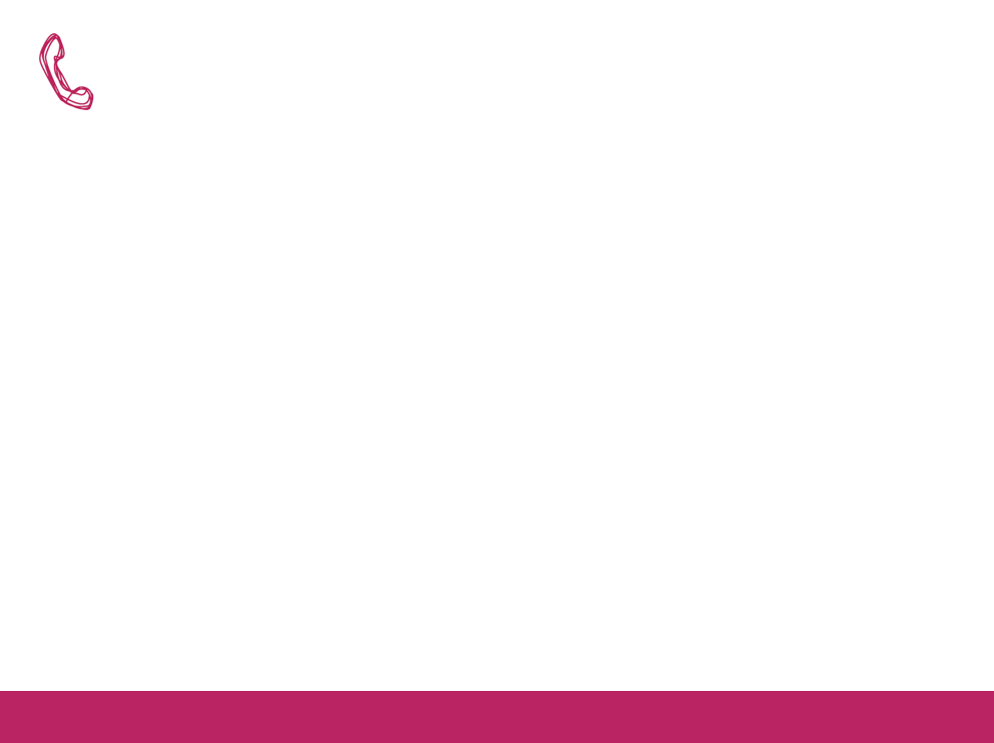 Rezervace/bez rezervace
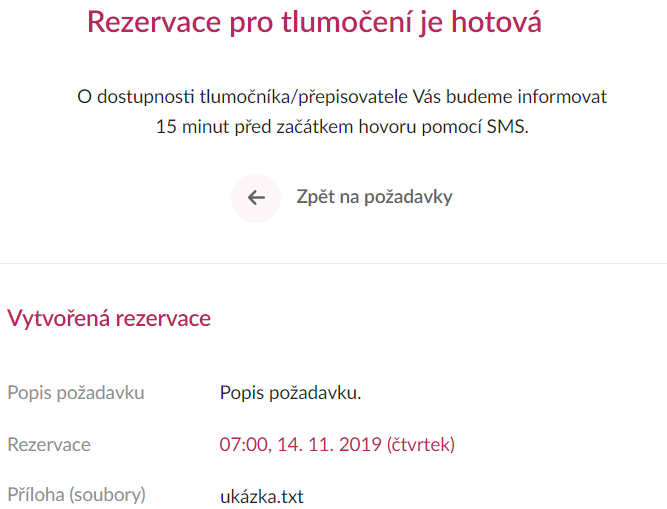 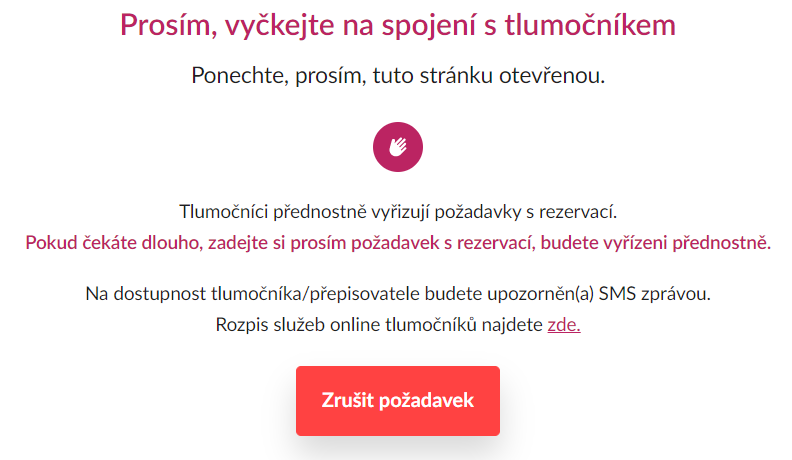 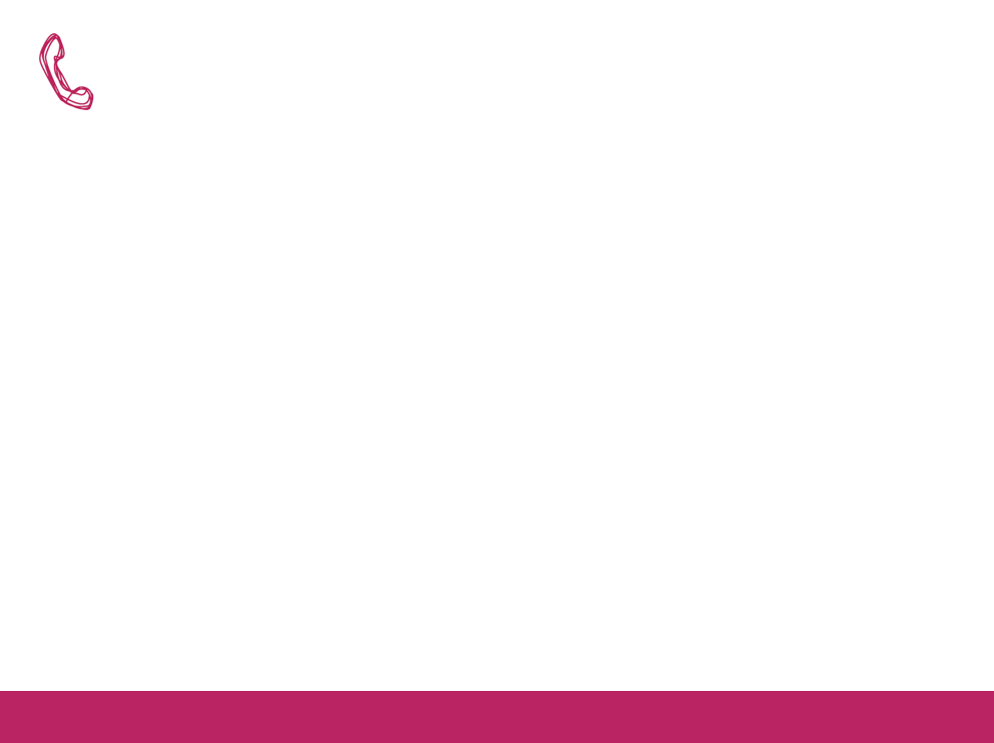 Spojení s tlumočníkem/přepisovatelem
Požadavek s rezervací - 15 minut před začátkem služby vám přijde na mobilní telefon SMS zpráva upozorňující vás na rezervovaný požadavek. Tlumočník/přepisovatel přijetím požadavku (v daný čas) vyšle další SMS, na základě které vás informuje o zahájení přepisu..

Požadavek bez rezervace - při čekání ve frontě tlumočník/přepisovatel také posílá při zahájení přepisu SMS.

Při dotazu na povolení kamery ad. klikněte na „Povolit“ (Allow). Tichá linka se zeptá sama, pro tlumočení/přepis je potřeba vše povolit.
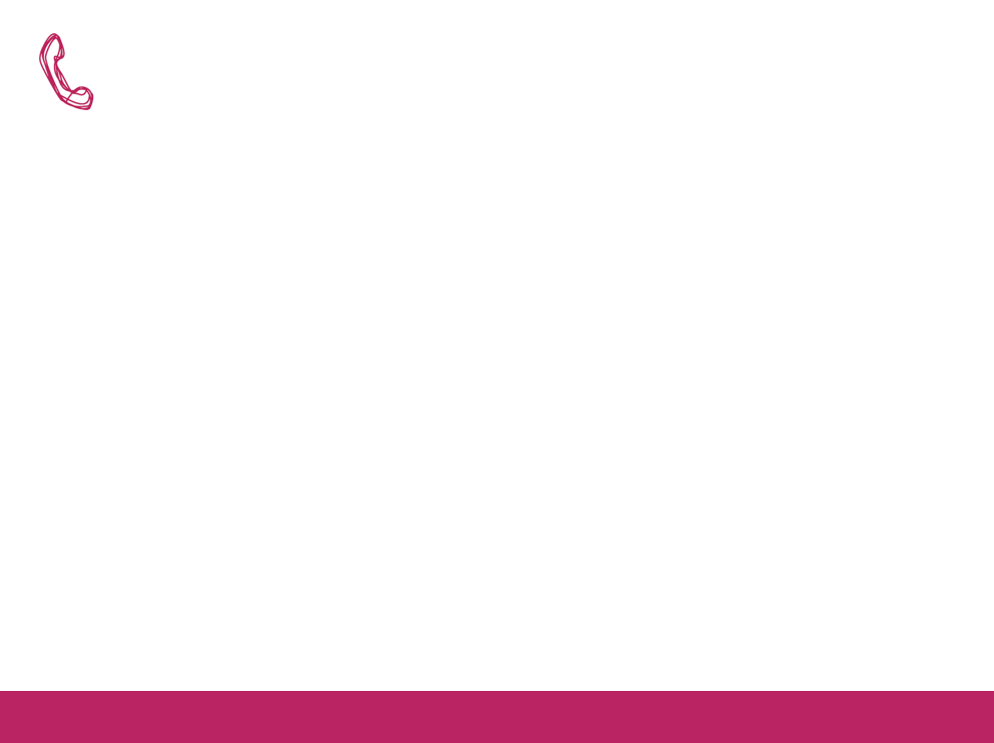 Spojení s tlumočníkem
Vedle okna s videem jsou záložky Chat a Požadavek. V Chatu komunikujete s tlumočníkem. V záložce Požadavek je shrnutí požadavku a možnost přidat soubory a také ukončit hovor. Pro spojení s tlumočníkem povolte/zahajte videohovor.
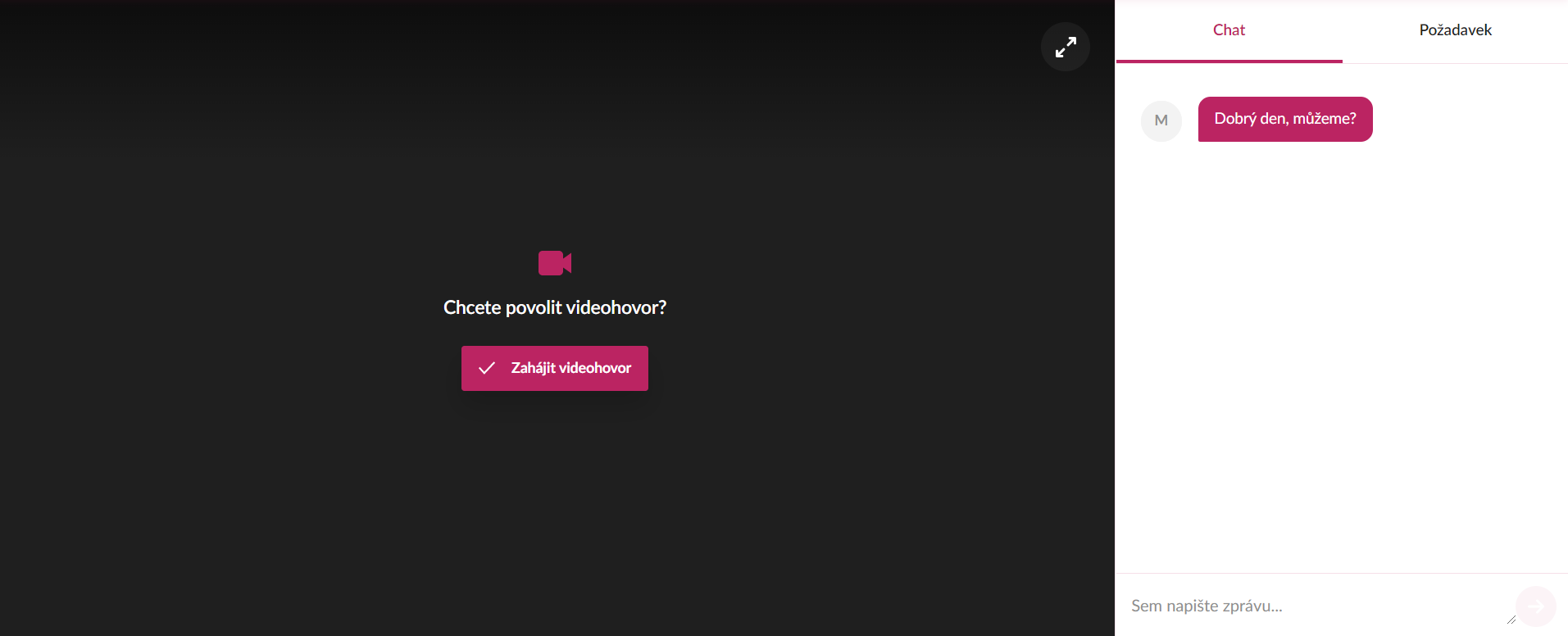 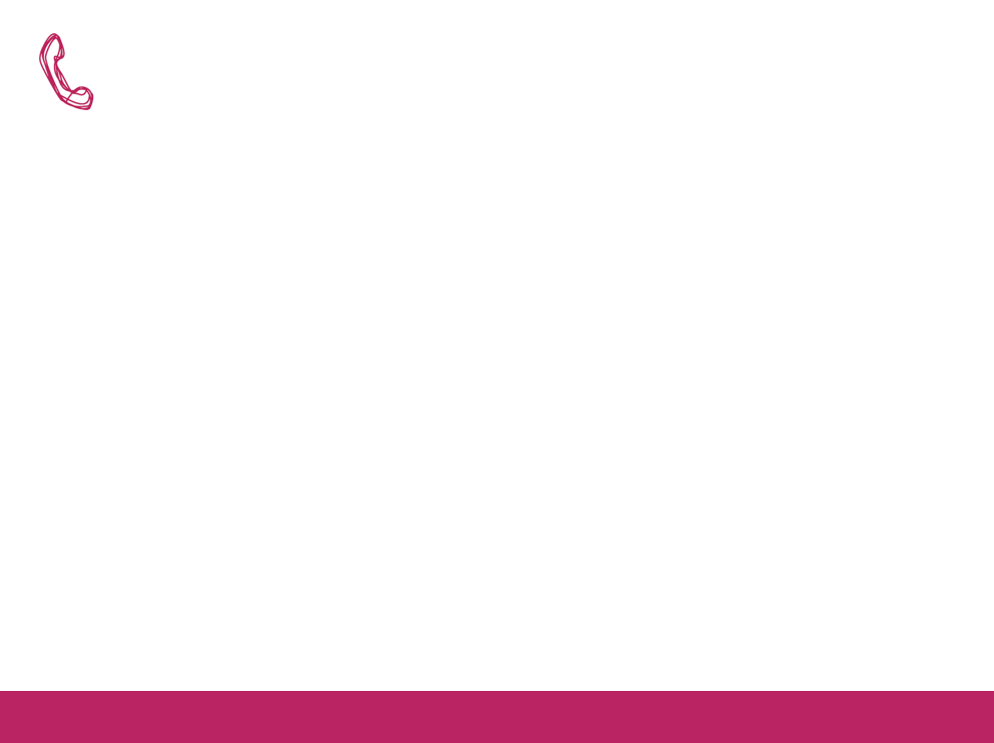 Spojení s přepisovatelem
S přepisovatelem jste ve spojení skrze textové okno. Napravo je shrnutí požadavku a možnost přidat soubory.
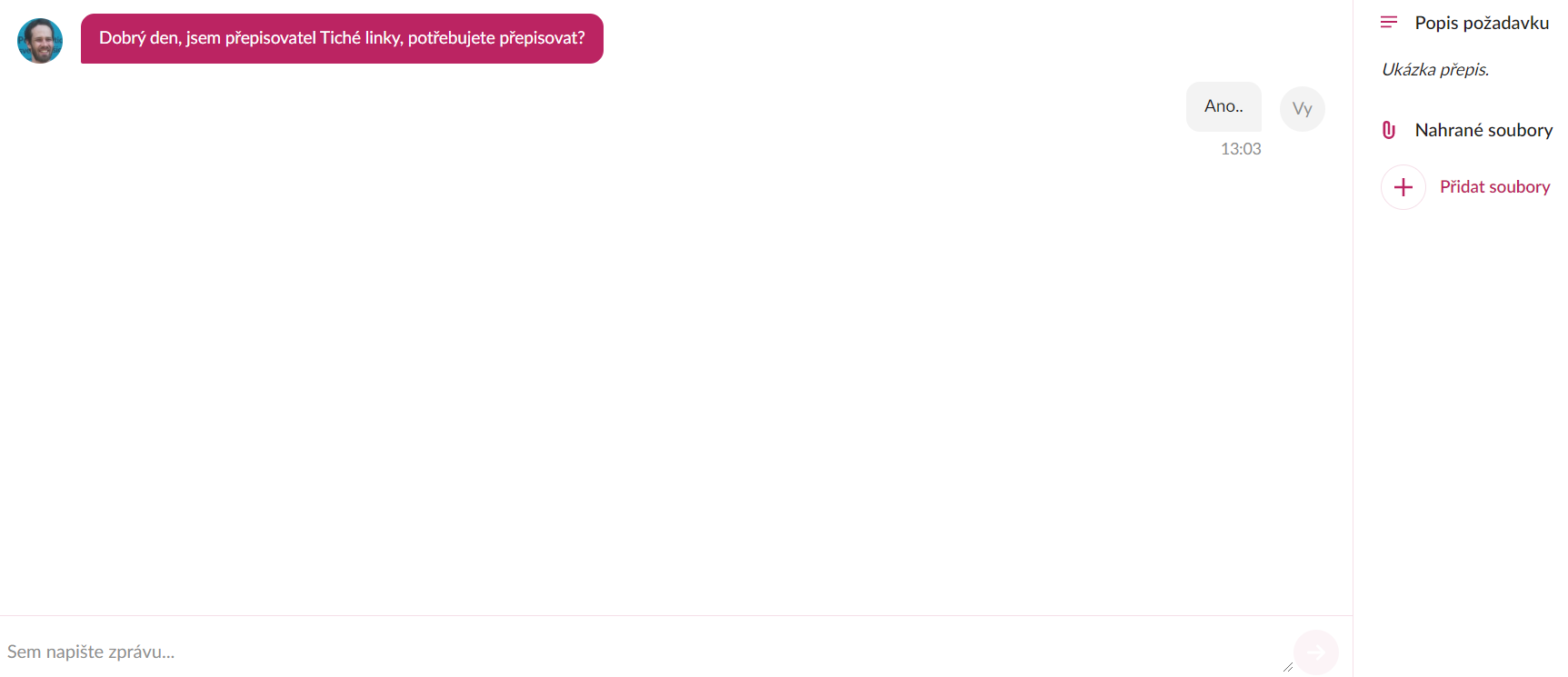 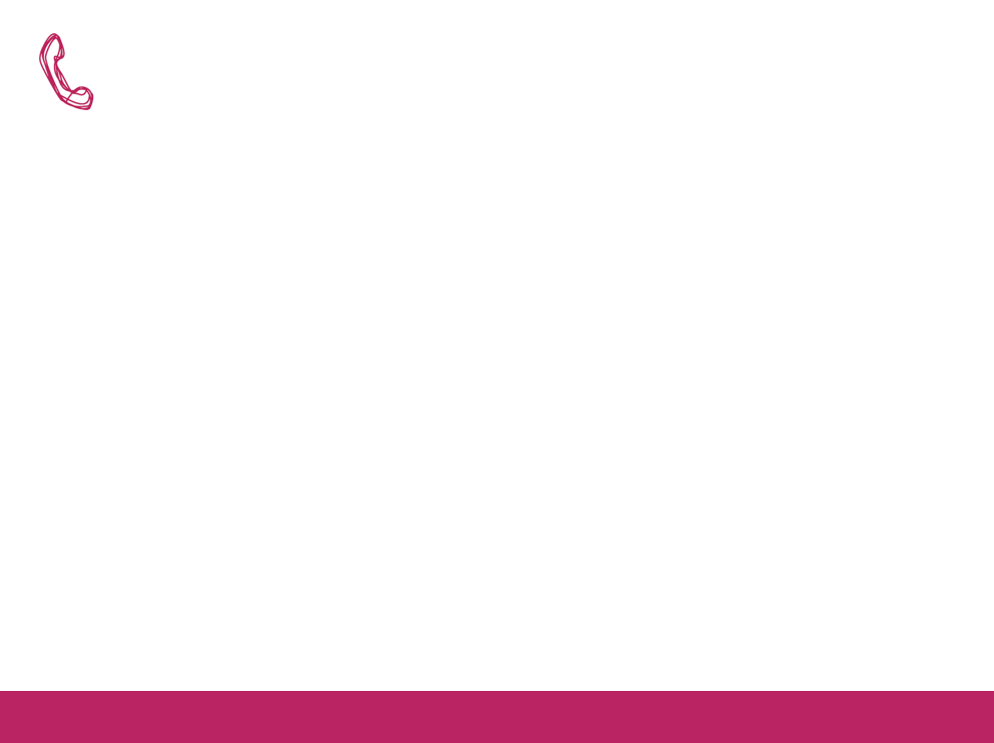 Čekající požadavky
Čekající požadavky můžete spravovat:

                                                     otevřít požadavek a spojit se

                                                     upravit požadavek - čas spojení, popis apod.

                                                     smazat požadavek
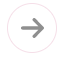 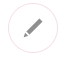 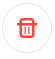 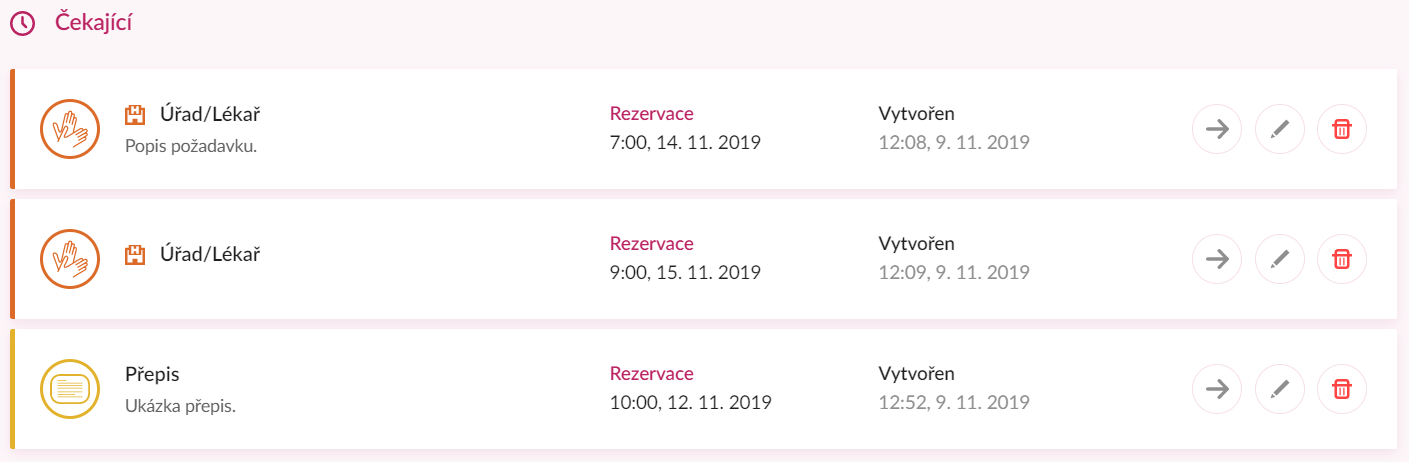 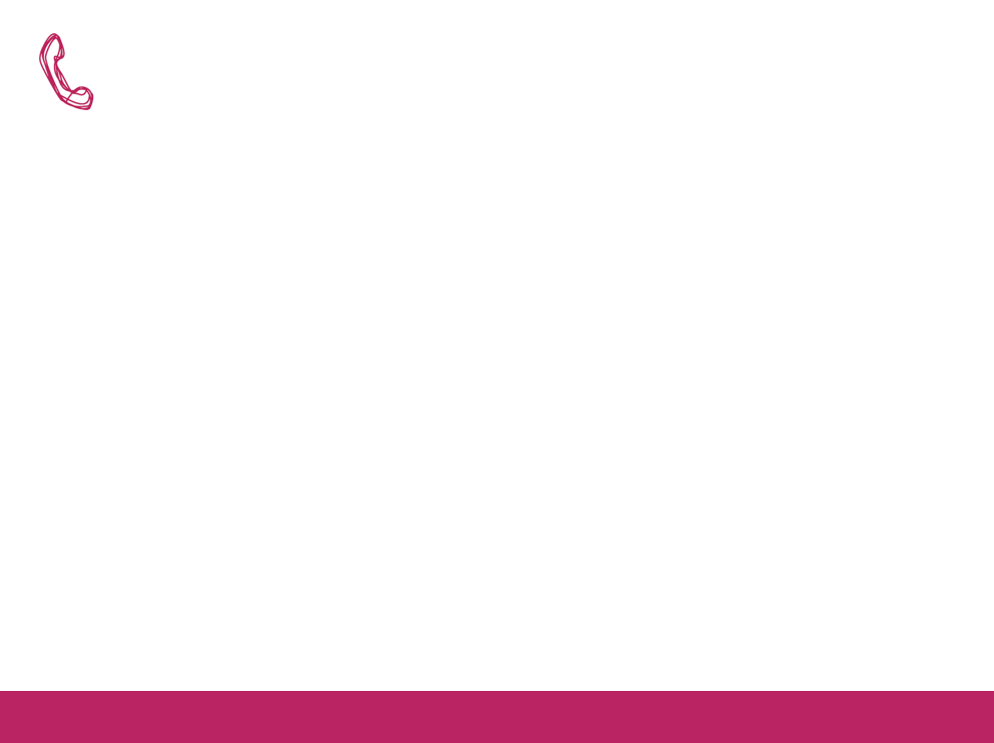 Minulé požadavky
Minulé požadavky můžete spravovat:
opakovat požadavek - vytvořit nový požadavek                                                                                                                                                                                        z minulého požadavku

prohlédnout si historii chatu

smazat požadavek
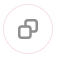 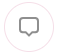 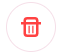 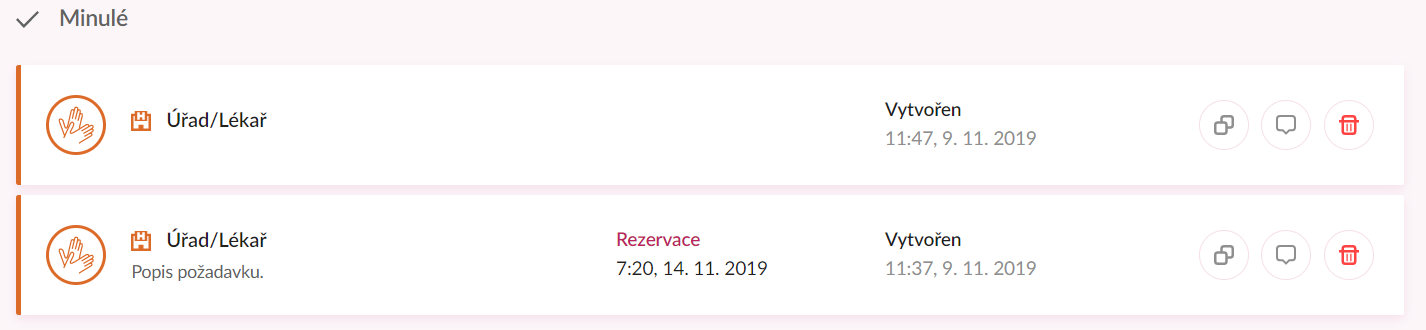 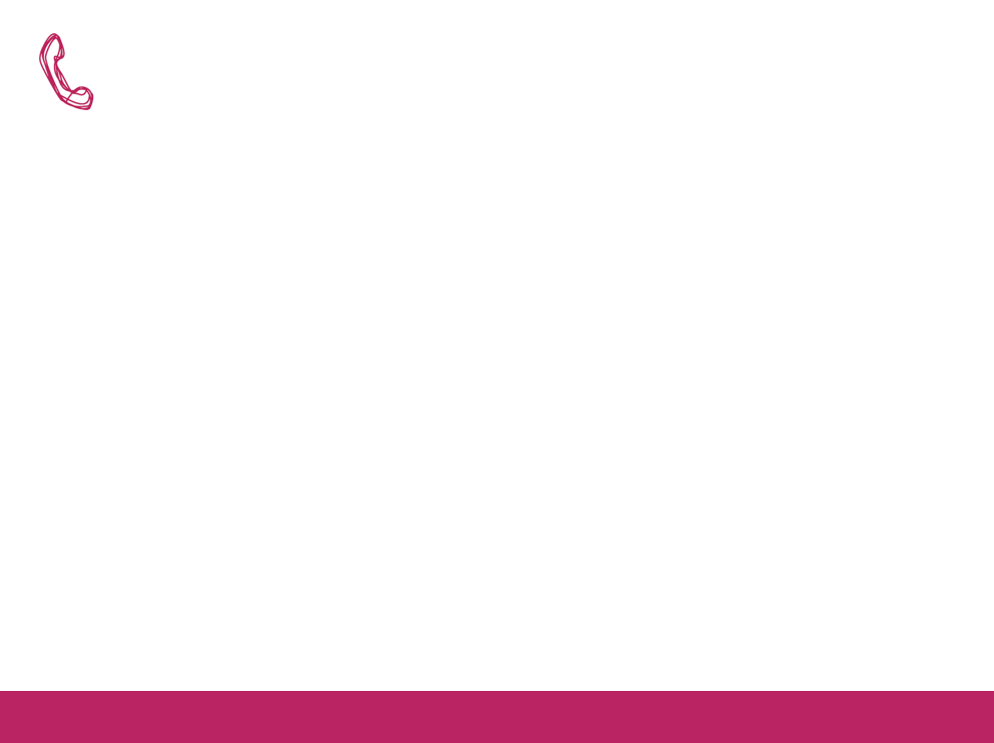 Pohotovost
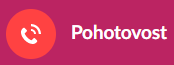 V nouzových případech můžete NONSTOP volat
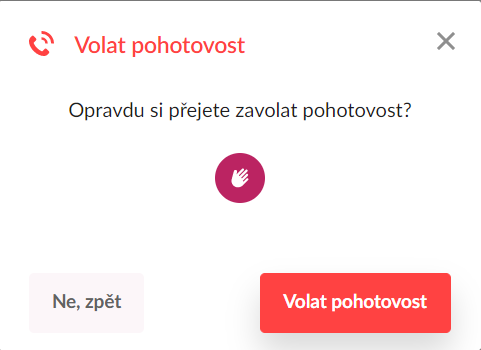 info@tichalinka.cz